Административно-территориальная структура СССР и России
административно=территориальная структура СССР
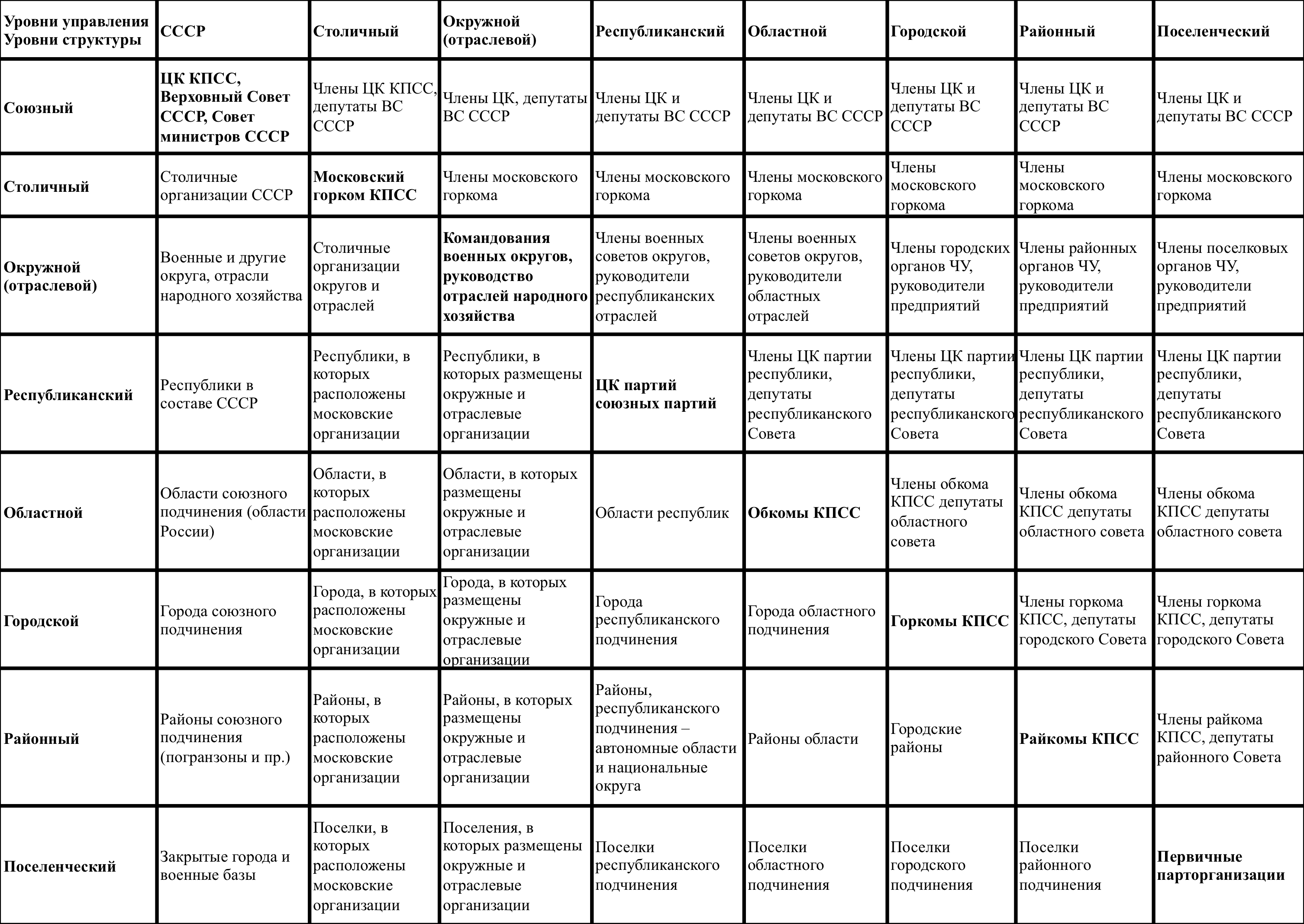 По диагонали расположены названия органов КПСС.
Под диагональю – названия элементов административно-территориального устройства, частей, на которые делился СССР
Над диагональю – партийные и советские должности первых лиц –руководителей элементов административно-территориального устройства
Первые лица всех элементов административно-территориального устройства были членами коллегиальных органов управления – Съездов КПСС, пленумов ЦК КПСС, членов ЦК партий республик, членов обкомов, горкомов и райкомов КПСС, депутатами Советов народных депутатов.
В деятельности коллегиальных органов управления элементы административно-территориального устройства консолидировались в целостность государства.
На съездах и пленумах партийных органов определялись стратегические цели и пропорции распределения ресурсов между отраслями народного хозяйства и элементами административно-территориального устройства
Оперативные и тактические решения в части перераспределения ресурсов принимались бюро ЦК Партий республик в составе СССР, бюро обкомов, горкомов и райкомов КПСС.
Все руководители предприятий и организаций были членами ЦК партий республик, членами и кандидатами в члены обкомов, горкомов и райкомов КПСС, членами КПСС, находившимися на партийном учете в соответствующих территориальных партийных организациях.
Неподчинение решениям бюро территориальных партийных органов каралось исключением из КПСС, что равносильно было социальной смерти.
Отказ от руководящей роли КПСС в 1989 году сопровождался ослаблением координации в системах распределении ресурсов и дефицитом ресурсов.
В 1991 году СССР распался на 16 своих подобий и Москву Интеграция Москвы в состав России происходит в настоящее время. 
Остатки СССР воспроизводят принципы административно-территориальной организации СССР, что видно по тому, что происходит на Украине, которая распадается по советским административным границам между элементами своего регионального деления. 
На слайде 8 красным выделены фрагменты СССР, исчезнувшие в ходе его распада.
[Speaker Notes: Красным обозначены исчезнувшие при распаде СССР элементы административно-территориального устройства, институты согласования интересов и органы власти]
В настоящее время административно-территориальная структура России образована 4 функционирующими уровнями  административно-территориальной организации – федеральным, окружным, городами федерального значения (Москва, С-Петербург, Севастополь, Байконур,Сочи?)региональным. 
4 уровнями организации местного самоуправления - городских округов, муниципальных районов, городских поселений и сельских поселений.
Административно-территориальная структура Российской Федерации
Муниципальные районы включаются в состав городских округов. Городские и сельские поселения переводятся в статус поселений
Под диагональными элементами – названиями органов власти – расположены элементы административно-территориального устройства, то есть части, на которые делится страна
Над диагональными элементами – функционеры государства, государственные и муниципальные служащие, в деятельности которых страна интегрируется в целое.
Существует параллельно две системы классификации поселений: 
-ОКАТО (общероссийский классификатор административно-территориальных образований);
-ОКТМО (общероссийский классификатор территориальных муниципальных образований).

Сейчас ОКАТО и ОКТМО еще существуют параллельно. 
Так, ЗАТО одновременно и городской округ (в ОКТМО), так и город ( в ОКАТО)
В роли институтов, при Советской власти интегрировавшей страну в целое, выступают законы о государственной и муниципальной службе, заместившие партийные и советские органы согласования интересов и распределения ресурсов.
Никаких координационных органов управления, аналогичных съездам и пленумам КПСС, в настоящее время нет
В тоже время, существует аналог территориальных партийных организаций, который называется гражданским обществом служивых людей.
В это общество входят чиновники федеральных, региональных и местных органов власти, проживающие на территории конкретных муниципалитетов
В функции этого общества входит, в частности,  обоснование необходимости увеличения ресурсного обеспечения муниципалитетов. Как правило, такое обоснование основывается на изобретении разного рода угроз
Гражданское общество служивых людей не организовано, но институализировано. Институтами этого общества являются бани, рестораны, охота, рыбалка, приходы разных конфессий, спортивные игры.
Гражданское общество служивых людей неоднородно и разбито на кланы и клики, враждующие друг с другом. Основанием для конфликтов является ограниченность располагаемых ресурсов и стремление к их непрерывному переделу в пользу того или иного клана или клики
В сложившейся системе согласования интересов между элементами административно-территориального устройства отсутствуют институты стратегического планирования и управления.
В тоже время развиты институты оперативного и тактического согласования интересов при распределении и перераспределении ресурсов.
 Эти институты представлены гражданским обществом служивых людей, которые для внешнего наблюдателя выступают как коррупция
Вариант реформирования
Вариант сокращения количества уровней
Такая радикальная реформа административно-территориального деления предполагает элиминацию уровней городов федерального значения, регионов, муниципальных районов, огосударствливание статуса городов, изменение статусов муниципалитетов и формирование принципиально новых форм согласования интересов между элементами территориального устройства.